Situazione della diffusione del Covid-19 tra i detenuti reclusi negli Istituti di Pena del Lazio dal 15 gennaio 2021 al 14 giugno 2021
Situazione della diffusione del Covid-19 tra i detenuti reclusi negli Istituti di Pena del Lazio dal 15 gennaio al 14 giugno 2021
Andamento della diffusione del Covid-19 tra i detenuti reclusi nell’insieme degli Istituti di Pena del Lazio dal 15 gennaio al 14 giugno 2021
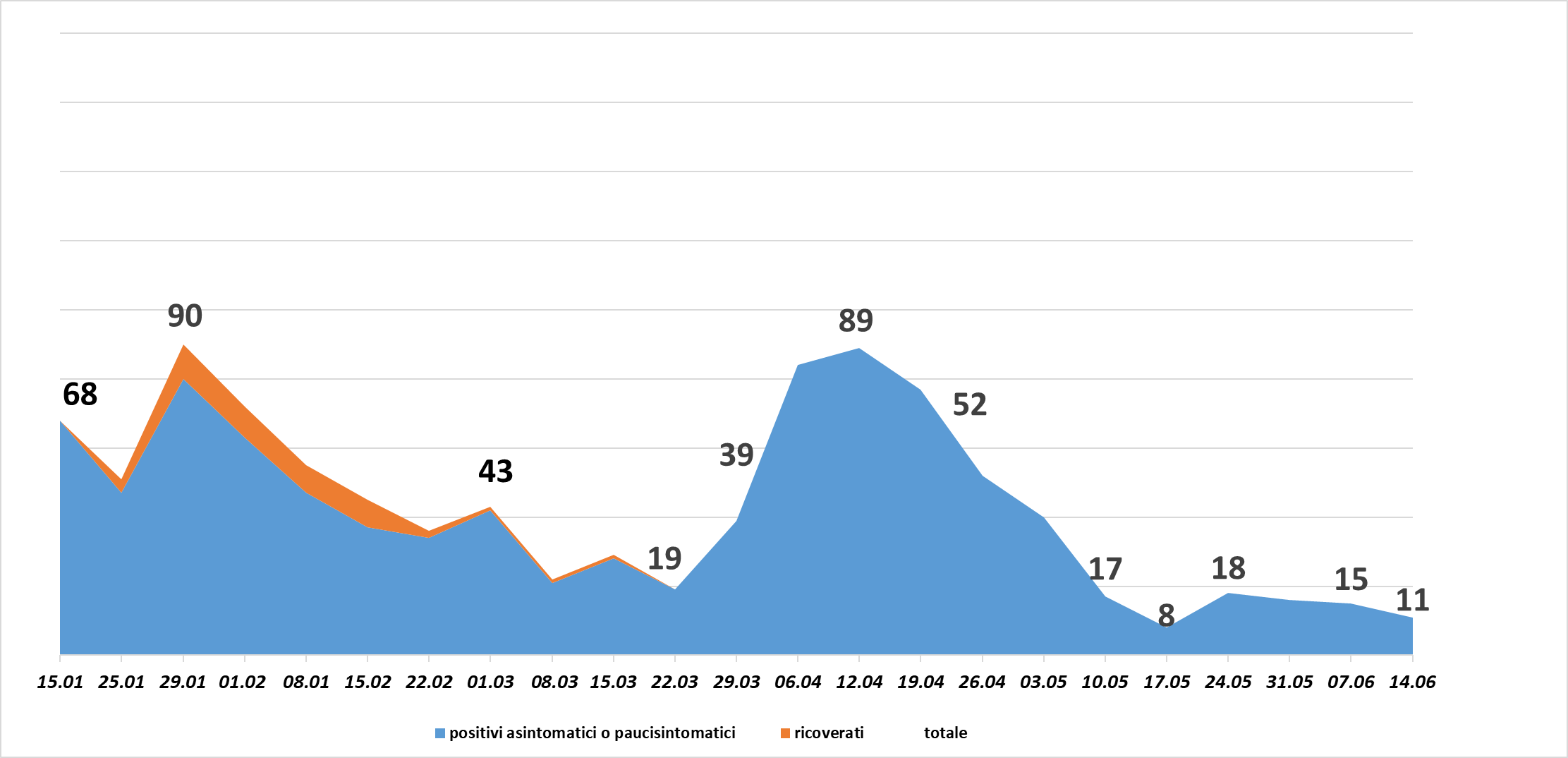